Entrepreneurship: Successfully Launching New Ventures
Sixth Edition, Global Edition
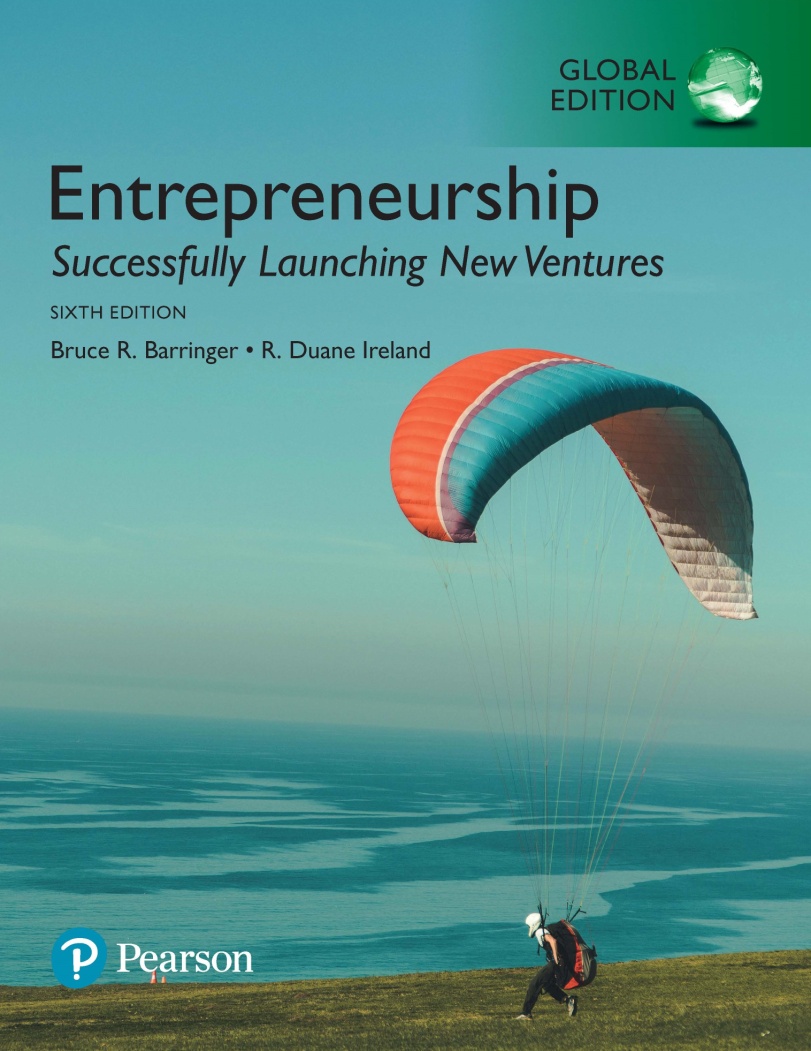 Chapter 5
Industry and Competitor Analysis
[Speaker Notes: If this PowerPoint presentation contains mathematical equations, you may need to check that your computer has the following installed:
1) MathType Plugin
2) Math Player (free versions available)
3) NVDA Reader (free versions available)]
Learning Objectives
5.1 Explain the purpose of an industry analysis.
5.2 Identify and discuss the five competitive forces that determine industry profitability.
5.3 Explain the value that entrepreneurial firms create by successfully using the five forces model.
5.4 Identify the five primary industry types and the opportunities they offer.
5.5 Explain the purpose of a competitor analysis and a competitive analysis grid.
What is Industry Analysis?
Industry
An industry is a group of firms producing a similar product or service, such as music, Pilates and Yoga studios, and solar panels.
Industry Analysis
Is business research that focuses on the potential of an industry.
Why Is Industry Analysis Important?
Industry Analysis
Importance
Once it is determined that a new venture is feasible in regard to the industry and market in which it will compete, a more in-depth analysis is needed to learn the ins and outs of the industry.
The analysis helps a firm determine if the target market it identified during feasibility analysis is favorable for a new firm.
Three Key Questions
When studying an industry, an entrepreneur must answer three questions before pursuing the idea of starting a firm.
Question 1
Is the industry accessible—in other words, is it a realistic place for a new venture to enter?
Question 2
Does the industry contain markets that are ripe for innovation or are underserved?
Question 3
Are there positions in the industry that will avoid some of the negative attributes of the industry as a whole?
Techniques Available to Assess Industry Attractiveness
Assessing Industry Attractiveness
Study Environmental and Business Trends
The Five Competitive Forces Model
Studying Industry Trends (1 of 3)
The first technique an entrepreneur has available to discern the attractiveness of an industry is to study industry trends.
There are two types of trends:
Environmental trends
Business trends
Studying Industry Trends (2 of 3)
Environmental Trends
The strength of an industry often surges or wanes because environmental trends shift in favor or against the industry.
Environmental trends include economic trends, social trends, technological advances, and political and regulatory changes.
For example, companies in industries selling products to seniors, such as the hearing aid industry, benefit from the social trend of the aging of the population.
Studying Industry Trends (3 of 3)
Business Trends
Other trends affect industries that aren’t environmental trends per se but are part of the core nature of an industry. 
For example, the firms in some industries benefit from an increasing ability to outsource manufacturing or service functions to lower-cost foreign labor markets, while firms in other industries don’t share this advantage.
The Five Competitive Forces Model (1 of 3)
Explanation of the Five Forces Model
The five competitive forces model is a framework for understanding the structure of an industry.
The model is composed of the forces that determine industry profitability.
They help determine the average rate of return for the firms in an industry.
The Five Competitive Forces Model (2 of 3)
Explanation of the Five Forces Model (continued)
Each of the five forces impacts the average rate of return for the firms in an industry by applying pressure on industry profitability.
Well-managed firms try to position their firms in a way that avoids or diminishes these forces—in an attempt to beat the average rate of return of the industry.
The Five Competitive Forces Model (3 of 3)
Figure 5.1 Forces That Determine Industry Profitability
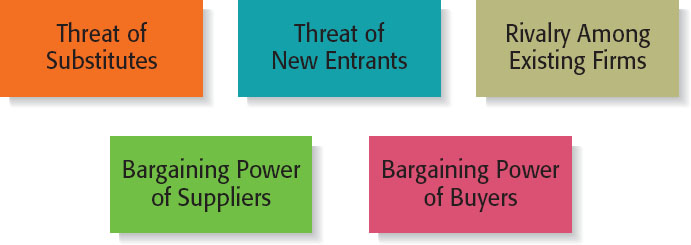 Threat of Substitutes (1 of 2)
Threat of Substitutes
The price that consumers are willing to pay for a product depends in part on the availability of substitute products.
For example, there are few, if any, substitutes for prescription medicines, which is one of the reasons the pharmaceutical industry is so profitable.
In contrast, when close substitutes for a product exist, industry profitability is suppressed, because consumers will opt out if the price gets too high.
Threat of Substitutes (2 of 2)
Threat of Substitutes (continued)
The extent to which substitutes suppress the profitability of an industry depends on the propensity for buyers to substitute between alternatives.
This is why firms in an industry often offer their customers amenities to reduce the likelihood that they will switch to a substitute product, even in light of a price increase.
Threat of New Entrants (1 of 6)
Threat of New Entrants
If the firms in an industry are highly profitable, the industry becomes a magnet to new entrants.
Unless something is done to stop this, the competition in the industry will increase, and average industry profitability will decline.
Firms in an industry try to keep the number of new entrants low by erecting barriers to entry.
A barrier to entry is a condition that creates a disincentive for a new firm to enter an industry.
Threat of New Entrants (2 of 6)
Barriers to Entry
Threat of New Entrants (3 of 6)
Barriers to Entry (continued)
Threat of New Entrants (4 of 6)
Nontraditional Barriers to Entry
It is difficult for start-ups to execute barriers to entry that are expensive, such as economies of scale, because money is usually tight.
Start-ups have to rely on nontraditional barriers to entry to discourage new entrants, such as assembling a world-class management team that would be difficult for another company to replicate.
Threat of New Entrants (5 of 6)
Nontraditional Barriers to Entry
Threat of New Entrants (6 of 6)
Nontraditional Barriers to Entry (continued)
Rivalry Among Existing Firms (1 of 3)
Rivalry Among Existing Firms
In most industries, the major determinant of industry profitability is the level of competition among existing firms.
Some industries are fiercely competitive, to the point where prices are pushed below the level of costs, and industry-wide losses occur.
In other industries, competition is much less intense and price competition is subdued.
Rivalry Among Existing Firms (2 of 3)
Factors that determine the intensity of the rivalry among existing firms in an industry
Rivalry Among Existing Firms (3 of 3)
Factors that determine the intensity of the rivalry among existing firms in an industry (continued)
Bargaining Power of Suppliers (1 of 3)
Bargaining Power of Suppliers
Suppliers can suppress the profitability of the industries to which they sell by raising prices or reducing the quality of the components they provide.
If a supplier reduces the quality of the components it supplies, the quality of the finished product will suffer, and the manufacturer will eventually have to lower its price.
If the suppliers are powerful relative to the firms in the industry to which they sell, industry profitability can suffer.
Bargaining Power of Suppliers (2 of 3)
Factors that have an impact on the ability of suppliers to exert pressure on buyers
Bargaining Power of Suppliers (3 of 3)
Factors that have an impact on the ability of suppliers to exert pressure on buyers (continued)
Bargaining Power of Buyers (1 of 3)
Bargaining Power of Buyers
Buyers can suppress the profitability of the industries from which they purchase by demanding price concessions or increases in quality.
For example, the automobile industry is dominated by a handful of large companies that buy products from thousands of suppliers in different industries. This allows the automakers to suppress the profitability of the industries from which they buy by demanding price reductions.
Bargaining Power of Buyers (2 of 3)
Factors that have an impact on the ability of buyers to exert pressure on suppliers
Bargaining Power of Buyers (3 of 3)
Factors that have an impact on the ability of buyers to exert pressure on suppliers (continued)
First Application of the Five Forces Model (1 of 2)
First Application of the Model
The five forces model can be used to assess the attractiveness of an industry by determining the level of threat to industry profitability for each of the forces.
If a firm fills out the form shown on the next slide and several of the threats to industry profitability are high, the firm may want to reconsider entering the industry or think carefully about the position it would occupy.
First Application of the Five Forces Model (2 of 2)
Assessing Industry Attractiveness Using the Five Forces Model
Instructions:
Step 1: Select in industry.
Step 2: Determine the level of threat to industry profitability for each of the forces (low, medium or high).
Step 3: Use the table to develop an overall feel for the attractiveness of the industry.
Step 4: Use the table to identify the threats that are most often relevant to industry profitability.
Second Application of the Five Forces Model (1 of 2)
Second Application of the Model
The second way a new firm can apply the five forces model to help determine whether it should enter an industry is by using the model to answer several key questions.
The questions are shown in the figure on the next slide, and help a firm project the potential success of a new venture in a particular industry.
Second Application of the Five Forces Model (2 of 2)
Using the Five Forces Model to Pose Questions to Determine the Potential Success of a New Venture in an Industry
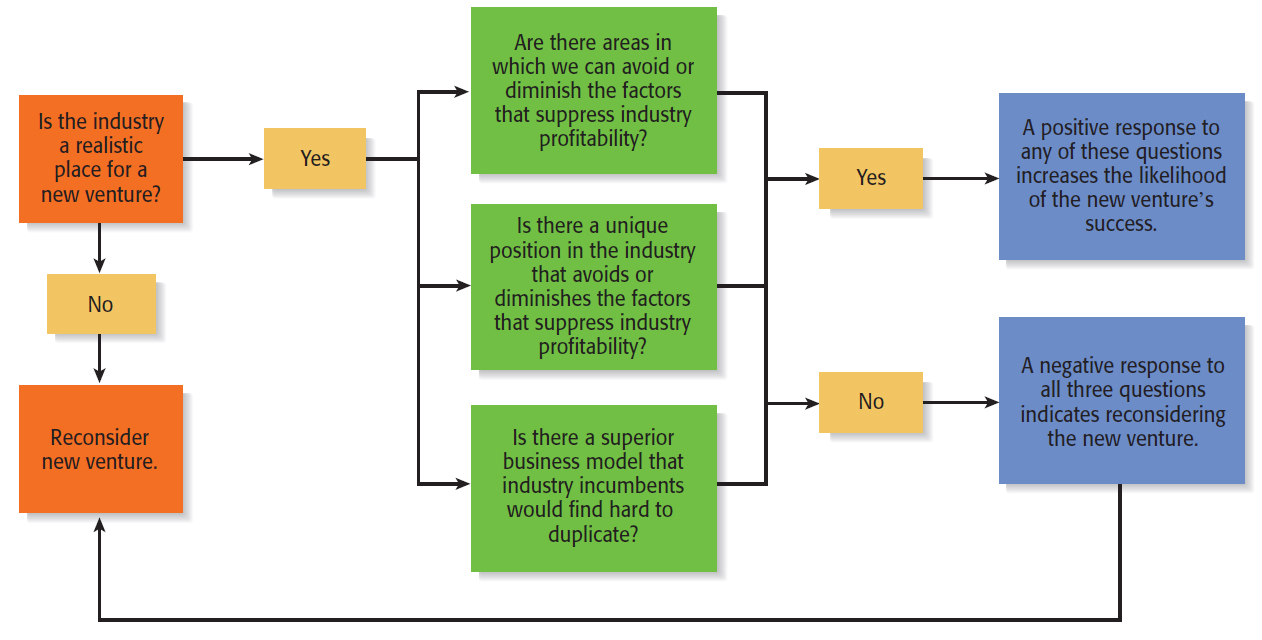 Industry Types and the Opportunities They Offer (1 of 3)
Emerging Industries
Industries in which standard operating procedures have yet to be developed.
Opportunity: First-mover advantage.
Fragmented Industries
Industries that are characterized by a large number of firms of approximately equal size.
Opportunity: Consolidation.
Industry Types and the Opportunities They Offer (2 of 3)
Mature Industries
Industries that are experiencing slow or no increase in demand.
Opportunities: Process innovation and after-sale service innovation.
Declining Industries
Industries that are experiencing a reduction in demand.
Opportunities: Leadership, establishing a niche market, and pursuing a cost reduction strategy.
Industry Types and the Opportunities They Offer (3 of 3)
Global Industries
Industries that are experiencing significant international sales.
Opportunities: Multidomestic and global strategies.
Competitor Analysis
What is a Competitor Analysis?
A competitor analysis is a detailed analysis of a firm’s competition.
It helps a firm understand the positions of its major competitors and the opportunities that are available.
A competitive analysis grid is a tool for organizing the information a firm collects about its competitors.
Identifying Competitors
Types of Competitors New Ventures Face
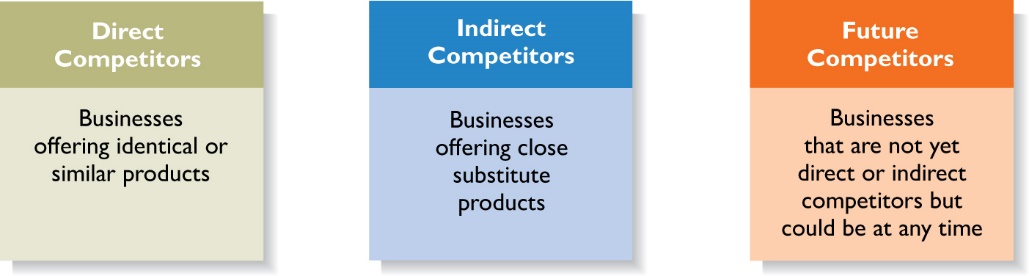 Sources of Competitive Intelligence (1 of 2)
Collecting Competitive Intelligence
To complete a competitive analysis grid, a firm must first understand the strategies and behaviors of its competitors.
The information that is gathered by a firm to learn about its competitors is referred to as competitive intelligence.
A new venture should take care that it collects competitive intelligence in a professional and ethical manner.
Sources of Competitive Intelligence (2 of 2)
Ethical ways to obtain information about competitors
Attend conferences and trade shows.
Purchase competitors’ products.
Study competitors’ Web sites and social media sites.
Set up Google e-mail alerts.
Read industry-related books, magazines, and Web sites.
Talk to customers about what motivated them to buy your product as opposed to your competitor’s product.
Completing a Competitive Analysis Grid
Competitive Analysis Grid
A tool for organizing the information a firm collects about its competitors.
A competitive analysis grid can help a firm see how it stacks up against its competitors, provide ideas for markets to pursue, and identify its primary sources of competitive advantage.
Competitive Analysis Grid for Panera Bread
Table 5.5 Competitive Analysis Grid for Panera Bread